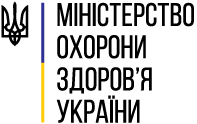 Стратегія розвитку охорони здоров'я 2030
Бачення майбутнього
1
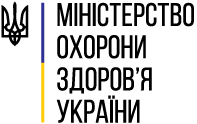 Надання послуг в охороні здоров’я та фінансування
Існує єдиний медичний простір, в якому працюють єдині правила
Інтегрована модель, яка забезпечує збалансоване, доказове, безперервне надання послуг
НСЗУ закуповує послуги в сфері ОЗ, використовуючи механізми стратегічних закупівель
Мережа надавачів послуг в сфері ОЗ відповідає потребам людей.
На рівні ПМД вирішується 80% проблем людей в питаннях їх здоров’я
Люди мають фінансову захищеність при отриманні послуг в ОЗ. Відсутні неформальні платежі
Працює система управління якістю в ОЗ на національному, регіональному та локальному рівнях
Працює система самоврядування працівників в сфері ОЗ з індивідуальним ліцензуванням  фахівців 
Забезпечено безперервність лікування на всіх рівнях надання медичної допомоги.
Існує ефективна система готовності та реагування ОЗ в надзвичайних ситуаціях
2
Громадське здоров’я
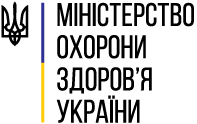 Функціонує спроможна система ГЗ спрямована на збереження здоров’я населення, попередження хвороб, своєчасне виявлення та реагування на виклики для здоров’я
На національному рівні функціонує головна спроможна експертна установа у сфері ГЗ, якій довіряє професійна спільнота, державні органи та громадяни
Система забезпечена достатніми ресурсами для ефективного функціонування застосовуючи інноваційні інструменти, підходи і практики
Підвищено рівень обізнаності населення щодо здоров’я 
Забезпечено доступ до якісних профілактичних послуг, спрямованих на збереження здоров'я
Управління в системі ГЗ та прийняття рішень здійснюється в інтересах населення на основі доказових даних та з використанням кращих практик
Створено безпечні умови і середовище життєдіяльності, що сприяють збереженню та зміцненню здоров’я 
Узгоджено та створено законодавчу рамку для системи ГЗ та гармонізовано нормативну базу
3
Кадрові ресурси системи охорони здоров’я
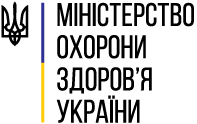 1. Медична освіта та наука відповідає європейським стандартам 
освітні програми відповідають стратегічним цілям країни; система оцінки якості медичної освіти за європейськими критеріями; практичні навички набуваються на базі університетських клінік та симуляційних центрів на додипломному, післядипломному рівнях та під час БПР; введена резидентура; система БПР відповідає потребам медичної спільноти, наукові дослідження на актуальні теми у сфері ОЗ проводяться за рахунок грантової підтримки та на принципах відкритості та прозорості
2. Функціонує ефективна система лідерства та управління КРОЗ 
функціонує інститут менеджменту; система планування середньострокової потреби в КРОЗ ефективна, самоврядні професійні організації відіграють ключову роль у допуску до професії та професійному розвитку;  функціонує система корпоративного управління ЗОЗ, впроваджено професійне ліцензування,  функціонують інформаційні системи  КРОЗ
3. Людиноорієнтованість є основним пріоритетом професійної діяльності працівників у сфері 
працівники ОЗ здатні надавати належний рівень якості медичних послуг; професійна діяльність кадрів в ОЗ забезпечує право пацієнта на гідне ставлення під час отримання медичних послуг, введена система професійних стандартів,  розширені повноваження медичних сестер/медичних братів,  до надання медичних послуг залучені немедичні працівники
4. Забезпечується професійне благополуччя працівників в охороні здоров’я
оплата праці здійснюється за результат та відповідає рівню конкурентного оточення; соціальний захист гарантовано державою та роботодавцем; безпечні та комфортні умови праці створені роботодавцем; впроваджено страхування професійної відповідальності.
4
Доступ до лікарських засобів
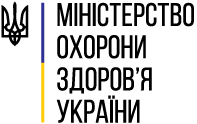 Незалежна Агенція з оцінка медичних технологій забезпечує обґрунтованість та доказову базу вибору лікарських засобів (ЛЗ) та медичних виробів (МВ), що закуповуються державою в рамках ПМГ.
Гармонізовано політики доступу до ЛЗ та МВ: затверджено перелік пріоритетних хвороб та станів, регулярно оновлюються протоколи лікування, створено позитивний перелік ЛЗ, діє нова політика ціноутворення.
Гарантовано відсутність дефіциту критичних ЛЗ: локалізація виробництва, державні програми стимулювання R&D, механізми екстреного доступу до ЛЗ та МВ, тощо.
Національне регулювання ринку ЛЗ та МВ відповідає кращім світовим практикам: запроваджено стандарти GxP, всі ЛЗ мають 2Д кодування (ЄС), індустрія дотримується принципів етичної конкуренції. Україна – країна з суворою регуляторною системою. 
Забезпечується безбар'єрний доступ до ЛЗ для лікування інфекційних захворювань (ВІЛ/СНІД АРВТ та PrEP). 
Медикаменти та медичні вироби з позитивного листа доступні пацієнтам безоплатно
5
Цифрове здоров’я
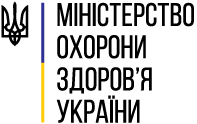 Створено єдиний медичний інформаційний простір з національною і транскордонною інтероперабельністю та наскрізними процесами та сервісами
Визначено і забезпечно інфраструктурні та технічні умови надання якісних медичних послуг з використанням ІТ систем на всіх рівнях, включно з приватним сектором, та створено передумови впровадження інтелектуальних систем підтримки прийняття рішень
Забезпечено механізми збору та контролю якості даних, візуалізації та аналізу відкритих даних, дані є прозорими та актуальними в рамках всієї системи ОЗ
Створено зручні та прозорі механізми доступу користувачів до повних даних про своє здоров'я, доступні та надані послуги, ризики та профілактику, управління цією інформацією. 
Дані з екосистеми eHealth використовуються для прийняття ефективного персоналізованого лікування пацієнтів, досліджень, прийняття управлінських рішень в системі ОЗ та ГЗ, в тому числі з використанням підходів Big Data та технологій штучного інтелекту
Створено сталі інституції з чіткою моделлю управління, що забезпечує гнучкість та ефективність розвитку eHealth та існування ринку eHealth з саморегуляцією, інтероперабельністю
Телемедицина ефективно працює для будь-якого пацієнта в будь-якій точці України та забезпечує розширення покриття та доступність послуг
Держава визначає пріоритети безпеки і забезпечує регуляції та заходи, які створюють умови коли медичні дані ефективно захищені на всіх рівнях та контрольовані власниками таких даних, в тому числі з урахуванням вимог GDPR
Забезпечено ефективні механізми розвитку та підтримки цифрових компетенцій користувачів електронних медичних технологій пацієнтами та лікарями
6
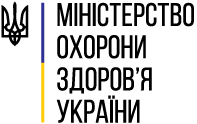 Дякую за увагу
7